Vitaminy rozpustné v tucích
Bc. Monika Špinlerová, 2015
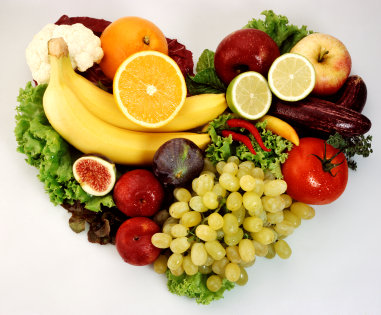 Pár otázek na rozehřátí
Co je to vitamin?
Umíte vyjmenovat vitaminy rozpustné v tucích? 
Funkce vitaminů?
Jak nazýváme nedostatek a přebytek vitaminu?
Které dokáže tělo syntetizovat?
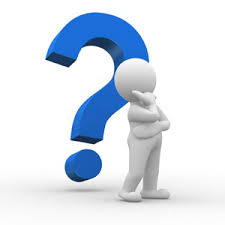 Odpovědi
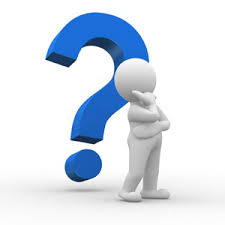 Co je vitamin: nízkomolekulární organická esenciální látka, mikronutrient.
Vitaminy rozpustné v tucích: A, D, E, K
Funkce vitaminů: katalyzátory biochemických reakcí, antioxidační látky,hormonálně aktivní látky, podílejí se na metabolismu bílkovin, sacharidů a tuků, kofaktory, koenzymy.
Odpovědi
Jak nazýváme nedostatek a přebytek vitaminu? hypovitaminóza, hypervitaminóza
Které dokáže tělo syntetizovat? Vit D, Vit K, vit A



Pomotané řádky 
[Speaker Notes: Vit A: játra telecí, hovězí, vepřová, kuřecí, tresčí, vejce mrkev, máslo, petržel nať, kapusta]
Vitaminy rozpustné v tucích
Množství potřebné k zajištění normálních fyziologických funkcí člověka je závislé na mnoha faktorech jako je věk, pohlaví, zdravotní stav, životní styl, pracovní aktivita atd.
V nadbytku mohou být i toxické.
Ukládány do tkání.
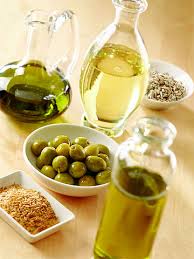 [Speaker Notes: Vit A: polárníci konzumovali játra ledních medvědů a arktických zvířat obsahují extrémně vysoké dávky – předávkování (akutní otrava- nevolnost, zvracení, bolest hlavy)
Ovoce a zel- předávkování nehrozí]
A teď trochu teorie …
Vitamin A
Zahrnuje retinol, retinal a kys. retinovou
V org. z  β-karotenu (provitamin A) i jiných karotenoidů
K resorpci je nutná sekrece žluče. Karoten se transportuje do jater, kde se metabolizuje na vitamin A a ukládá do zásob 
 V krvi transport na RBG (retinol binding globulin)
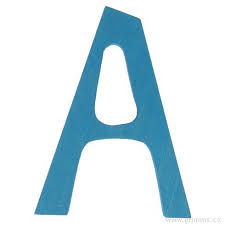 [Speaker Notes: Z GIT přenášen v VLDL nebo chylomikronech]
Vitamin A
V živočišných potravinách jako retinol a rostlinných ve formě provitaminu β-karotenu
Funkce: stabilizace membrán, dozrávání a diferenciace epitelů, integrita kůže a sliznic, keratinizace, podpora imunitních reakcí, tvorbu hlenu, metabolismus kostí a zubů,vývoj placenty, spermatogeneze, prekurzor rhodopsinu
Vitamin A
DDD pro dospělé podle DACH  je 0,8-1 mg
Jak uhradit DDD? 20 g jater, 110 g vajec, 150 g másla.
Deficit: při poruchách resorpce tuků (např. celiakie, poruchy funkce pankreatu)
Nedostatek vit v rozvojových zemích.
DDD těhotné – nezvyšovat, potřeba kolem 0,8 mg
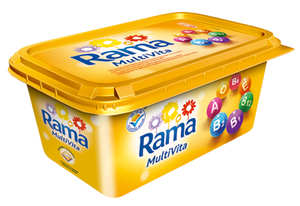 β-karoten
antioxidační účinek
DDD 4-16 mg (ochrana před oxidací DNA, bílkovin?)
Stavba a regenerace buněk, tvorba kůže, sliznic – důležitý v těhotenství. Oční barvivo pro ostré vidění a proti šerosleposti.
Úhrada: 35 g mrkve,120 g meruněk, 400 g broskví
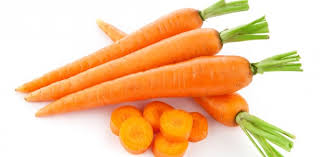 Hypovitaminóza
Xeroftalmie (šeroslepost), xerosis conjunctivae (spojivky schnou a hrubnou), změknutí rohovky (keratomalácie) a ulcerace hojící se jizvou.
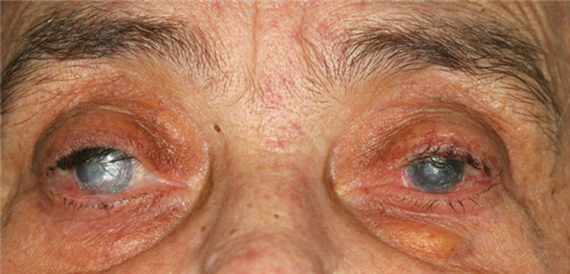 Hypovitaminóza
Porucha imunity,snížená odolnost k infekcím Změny epitelu různých orgánů
Hypervitaminóza
Pseudoikterus - neškodný – žluté zbarvení kůže

Akutní otrava u polárníků – konzumace jater polárních medvědů a zvířat
Vitamin A v těhotenství
Kyselina retinová je teratogenní (poškozuje plod)– pozor na vysoké dávky u těhotných a kojících
Těhotné by proto v průběhu prvního trimestru těhotenství neměly konzumovat játra (nejbohatší zdroj vitaminu A)
Užívat doplňky stravy pro těhotné
Zdravotní tvrzení
Vitamin A přispívá k normálnímu metabolismu železa
Vitamin A přispívá k udržení normálního stavu sliznic
Vitamin A přispívá k udržení normálního stavu pokožky
Vitamin A přispívá k udržení normálního stavu zraku
Vitamin A přispívá k normální funkci imunitního systému
Vitamin A se podílí na procesu specializace buněk
Metabolismus vit D
D2 (ergokalciferol) je rostlinného a D3 (cholekalciferol) živočišného původu
 V kůži vzniká D3 působením UVB
Biologická aktivace v játrech enzymem 25-hydroxylázou) na 25-hydroxycholekalciferol (25OHD, kalcidiol),ten se mění v ledvinách (enzymem 1-hydroxylázou) na 1,25-dihydrocholekalciferol
25OHD je hl. forma, ve které vit D cirkuluje vázán na DBP( vitamin D binding protein) - transport
Vitamin D
Homeostáza Ca a P, růst a diferenciace buněk
Receptory pro vit. D (VDR) - mozek, prsní žlázy, gonády
Zvýšení zpětného vstřebávání fosfátu (proti funkci parathormonu) v ledvinách
 Potenciální preventivní a terapeutické úloha vit. D v souvislosti s celou řadou onemocnění (nádorová a autoimunitní onemocnění včetně diabetu 1. typu, diabetu 2. typu, kardiovaskulární onemocněními, hypertenze, infekční onemocnění,…)
[Speaker Notes: Receptory pro vit D: mononukleární b. pankreatu, žaludku, kůže, ale i v některých nádorech
VDR ovlivňuje transkripci několika stovek genů – 5 % lidského genomu]
Hypovitaminóza, nedostatek vit.
Nedostatek: osteomalacie, ↓ sérové Ca, P, bolest kostí,  svalová slabost, špatná imunita
Nedostatek v dětství – rachitis (křivice)
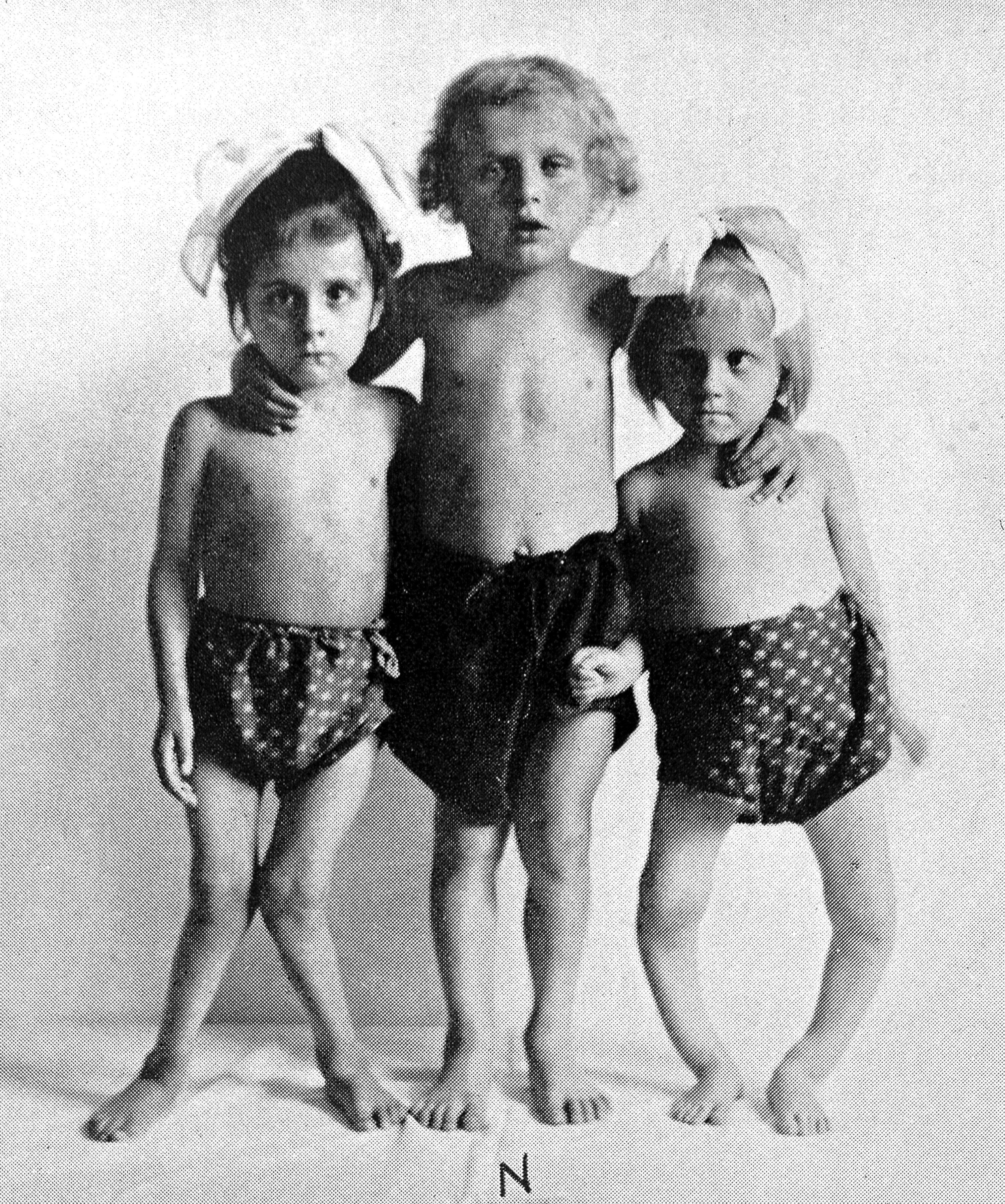 [Speaker Notes: Jaterní dysfunkce – zhoršení transportu a utilizace vitaminu, regionální enteritida, tropická sprue (malabsorbce)]
Hypovitaminóza
Chronické onemocnění ledvin, menší expozice slunečním zářením, malnutrice, zvýšený katabolismus
 Kardiovaskulární onemocnění, arteriální hypertenze, endoteliální dysfunkce, vznik DM 2.typu
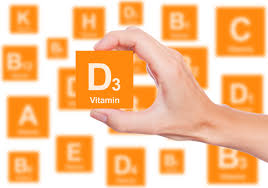 [Speaker Notes: Reguluje expresi řady prozánětlivých cytokinů.
Nadměrný přívod - hyperkalcémie, hyperkalciurie (nausea, zvracení, slabost)]
Doporučení
Podle DACH je DDD od 1 roku 20µg, 1 µg cholekalciferolu = 40 IU.

Zdroje: olej z tresčích jater, rybí tuk, máslo, vejce, mléčné výrobky, houby
 Vznik v kůži po ozáření UV paprsky – syntéza v kůži
Doplňky stravy - Vigantol
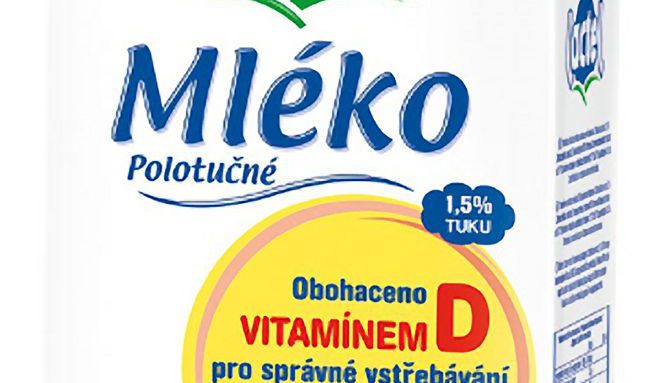 [Speaker Notes: Sérové hodnoty pod 25 nmol/l – deficit
Plazmatická hladina vit. D  je plasmatická hladina 25- hydroxyvitaminu D = 20 - 150 nmol/l normální hodnoty 
Horní litmit přijmu pro vit D 100 ug dle EFSA]
Nedostatek až polovina populace!Kdo je ohrožen?
Faktory ovlivňující syntézu vit D
Život ve městě – vysoké budovy, sklo
Zeměpisná šířka, fototyp
Roční období
Ochranné krémy, denní doba 
Onemocnění jater a ledvin
Seniorský věk – snížená syntéza v kůži, zhoršená renální aktivace
Oblečení, pokrývky
Zdravotní tvrzení
Vitamin D přispívá k normálnímu vstřebávání/využití vápníku a fosforu
Vitamin D přispívá k normální hladině vápníku v krvi
Vitamin D přispívá k udržení normálního stavu kostí
Vitamin D přispívá k udržení normální činnosti svalů
Vitamin D přispívá k udržení normálního stavu zubů
Vitamin D přispívá k normální funkci imunitního systému
Vitamin D se podílí na procesu dělení buněk
Vitamin E
Forma 9 derivátů char. tokoferolů a tokotrienolů
Biologicky nejaktivnější forma - alfa tokoferol
Inhibuje peroxidaci lipidů, chrání celistvost všech buněčných membrán, ochrana DNA, bílkovin  před oxidačním poškozením – antioxidant!
Deficit - chron. pankreatitida, cystická fibróza, sy krátkého střeva, poruchy plodnosti (vitamin plodnosti)
Zdroje: rostlinné oleje, olej z pšeničních klíčků, arašídy, celozrnné výrobky, listová zelenina, mandle, slunečnicová semena, mandle, lískové ořechy, tresčí játra
Deficit
Dlouhodobý deficit – myopatie - kosterní svalstvo, svalové nekrózy
Vysoký příjem - poruchy funkce neutrofilů, poruchy koagulace
Doporučení
DDD podle DACH 10–14 mg ekvivalentů alfa tokoferolu (TE)
1 UI = 0,67 mg alfa tokoferolu
Jak uhradit? 80 g sojové mouky, 100 g vlašských ořechů, 350 g ovesných vloček, 200 g hrachu nebo máku
Zdravotní tvrzení
Vitamin E přispívá k ochraně buněk před oxidativním stresem
Vitamin K
Fylochinon - K1 - zelené rostliny (zabudovaný do chlorofylu)
Menachinon –K2 - syntéza střevní mikroflórou, mineralizace kostí
K3 - menadion
Funkce v karboxylaci  koagulačních faktorů protrombinu  a  II,VII, IX, X a protisrážlivých proteinu C a S (! Warfarin)
Metabolismus kostí: usnadňuje vazbu vápníku v kostní hydroxyapatitové matrix 
Zdroje: zelená listová zelenina, brokolice, syntéza střevními bakteriemi, sýr, vaječný žloutek , špenát, zelí , růžičková kapusta
[Speaker Notes: Nebezpečné jsou výkyvy vit K – u warfarinu ( jíst vit K můžou, jen nedělat excesy) kontrola Quick test]
Deficit
Deficit: při různých onemocněních (malabsorpce, cystická fibróza, celiakie, ulcerózní kolitida, regionální enteritidy, cholestáza a jaterní onemocnění)

Krvácení u novorozenců – hemorhagická diatéza Suplementace po porodu injekčně

Nedostatek – porucha srážlivosti krve (porucha syntézy střevní mikroflórou), riziko krvácení
[Speaker Notes: Krvácivá nemoc novorozenců (hemo :Etiologie přechodného deficitu vitaminu K v je multifaktoriální (nedostatečný transplacentární transport,nízký obsah vitaminu K v mateřském mléce a nedostatečná endogenní syntéza střevní florou v prvých týdnech života jsou považovány za hlavní příčiny tohoto deficitu)]
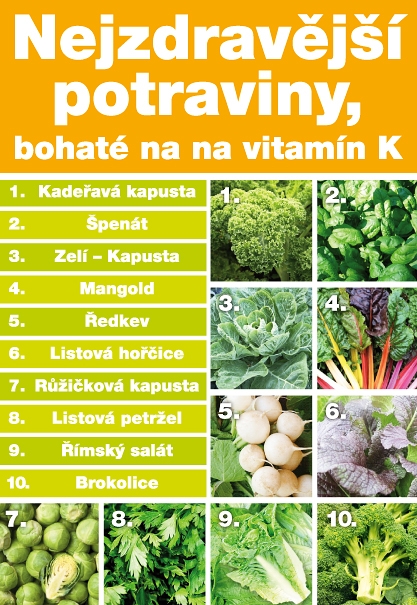 DDD 50-80 µg
Zdravotní tvrzení
Vitamin K přispívá k normální srážlivosti krve
Vitamin K přispívá k udržení normálního stavu kostí
Děkuji za pozornost
Zdroje, literatura
Vitaminy a minerální látky - ZDN [Internet]. [citován 20. září 2015]. Dostupné z: http://zdravi.e15.cz/clanek/priloha-pacientske-listy/vitaminy-a-mineralni-latky-449809
2. 	Hanzl. Prevence krvácení z nedostatku vitaminu K (krvácivé nemoci novorozenců) [Internet]. [citován 20. září 2015]. Dostupné z: http://www.neonatologie.cz/fileadmin/user_upload/Doporuceni_CNEOS/Vitamin_K_2010.pdf
3. 	Toulová. Riziko malnutrice u pacientů hospitalizovaných v Nemocnici Milosrdných bratří [Internet]. 2012 [citován 20. září 2015]. Dostupné z: http://is.muni.cz/th/143036/lf_b/diplomova_prace-Miroslava_Toulova.pdf
4. 	Zdeněk Zadák a kolektiv. Geriatrie a gerontologie. Grada Publishing a.s.; 2004. 864 p. 
www.nutridatabaze.cz
www.foodnet.cz – zdravotní tvrzení
Hlúbik - Vitamíny